Mechanical Loss in Silica substrates
Jonathan Newport
American University
Gregg Harry, Raymond Robie, David Belyea, Matt Abernathy
LIGO-G1300309
LVC Meeting
Bethesda, MD
March 18th 2013
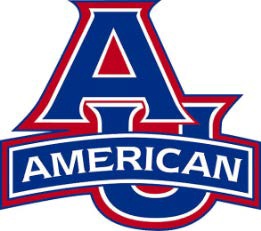 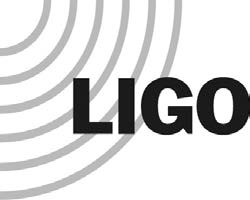 Introduction
Thermal noise from internal degrees of freedom of interferometer test masses is a limiting noise source in the sensitive mid-frequency bands.
Must quantify mechanical loss in both Silica Substrate and Coating Layers.
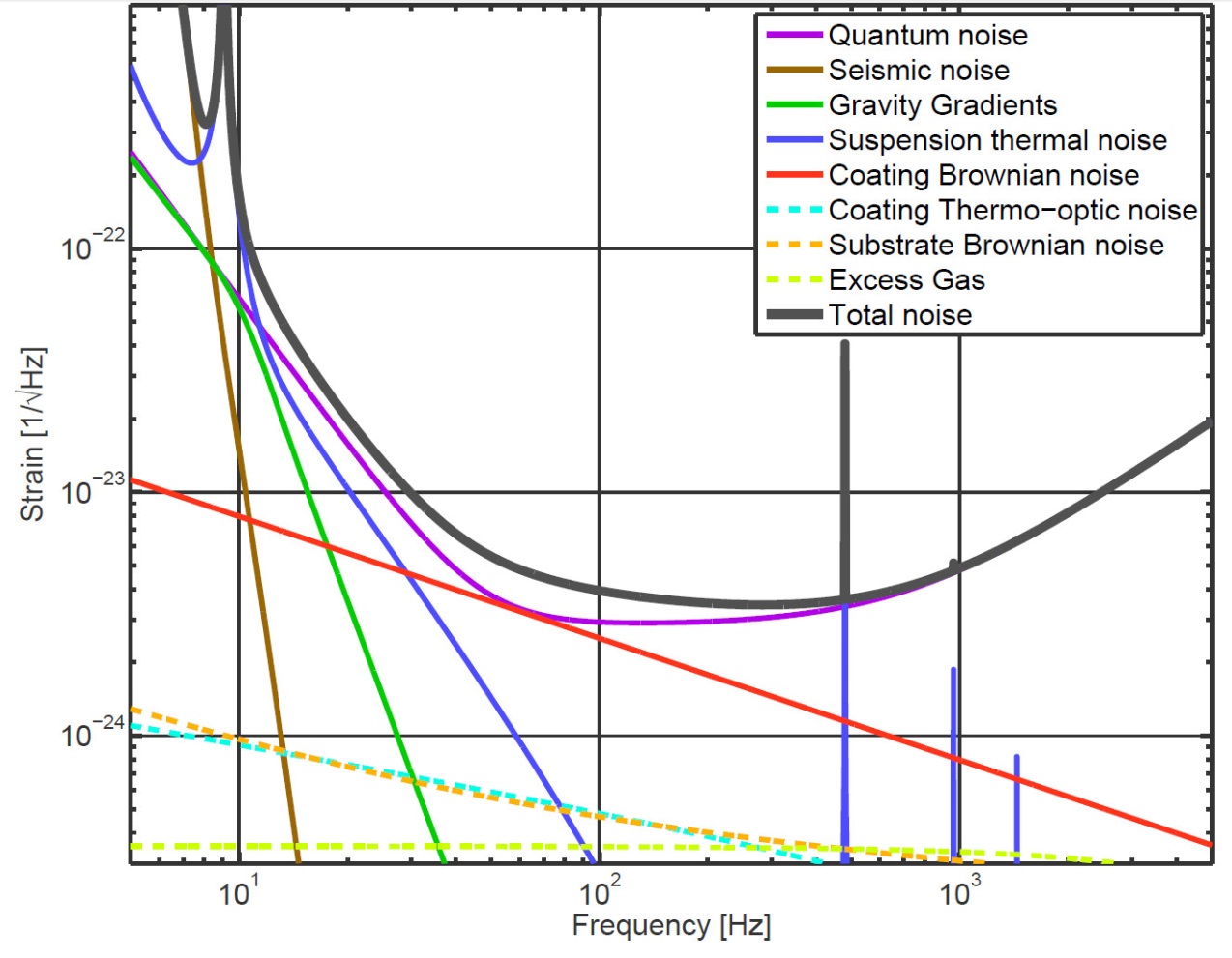 [Speaker Notes: Brownian Thermal Fluctuations arise from:
Thickness fluctuations of coating layers caused by bulk and shear fluctuations.
Interface fluctuations caused by bulk and shear fluctuations.
Refractive index fluctuations caused by thickness fluctuations.]
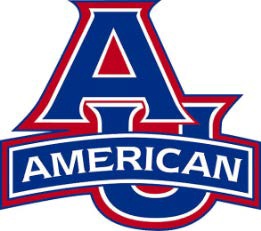 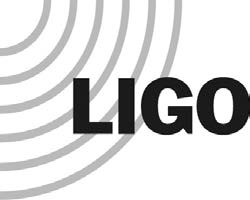 History: Old Formalism for Loss
“Thermal noise in interferometric gravitational wave detectors due to dielectric optical coatings”
[Harry, et al., Classical & Quantum Gravity, 19 (2002) 897-917]
Measured
Calculated
[Speaker Notes: -loss associated with energy density in parallel (transverse) coating strains as phi_|| (r and theta directions)
-loss associated with energy density in perpendicular (longitudinal) coating strains as phi_perp (z direction)

-Ringdowns to measure Q and phi
-Energy ratios calculated analytically or via a FEA]
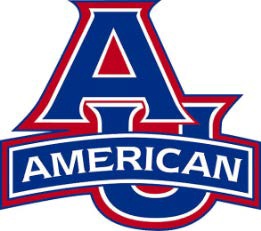 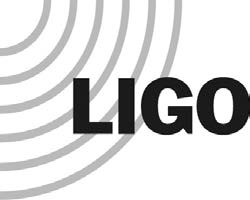 Impetus: New Formalism for Loss
“Brownian Thermal Noise in Multilayer  Coated Mirrors”
[Hong, et al, LIGO-G1200614-v1, Submitted to Phys. Rev. D]
loss in coating
Without a coating, should be able to extend this analysis to bulk and shear loss in substrate
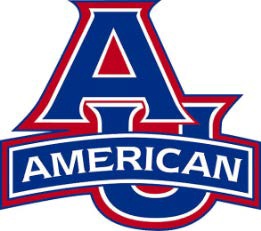 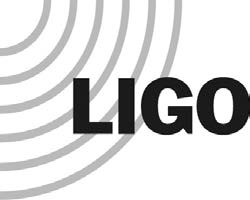 Measurement Techniques:FEA
A finite element analysis of an uncoated silica sample is used to find itsapproximate resonance frequencies.
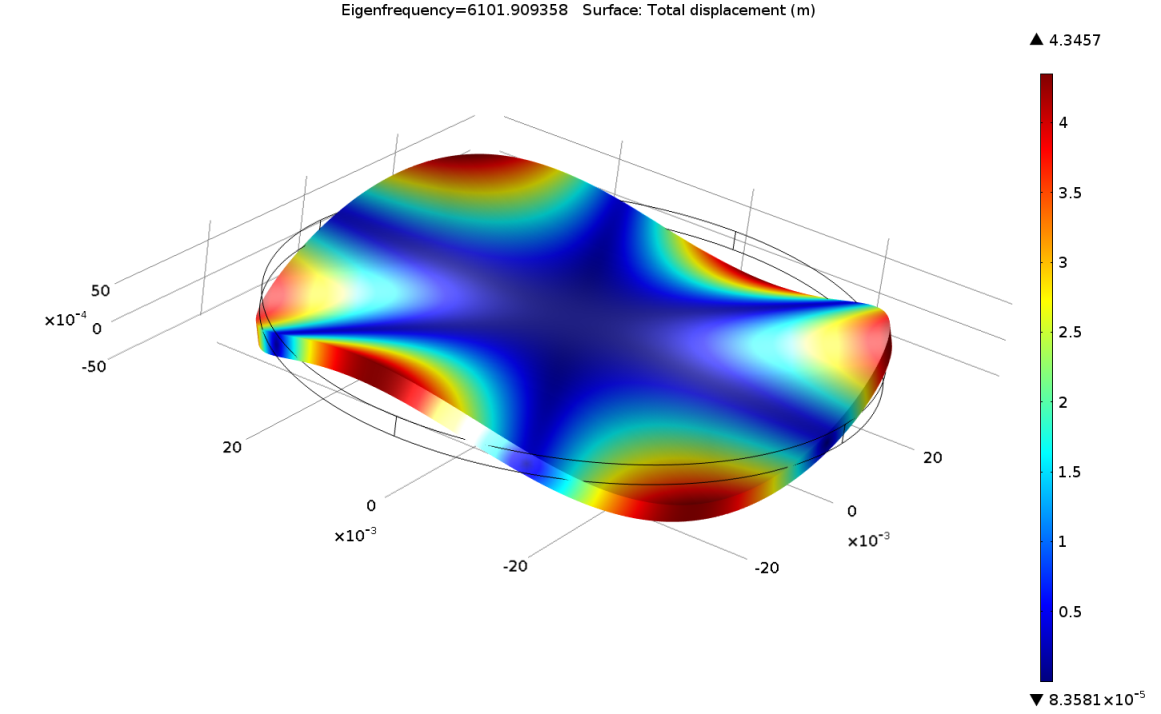 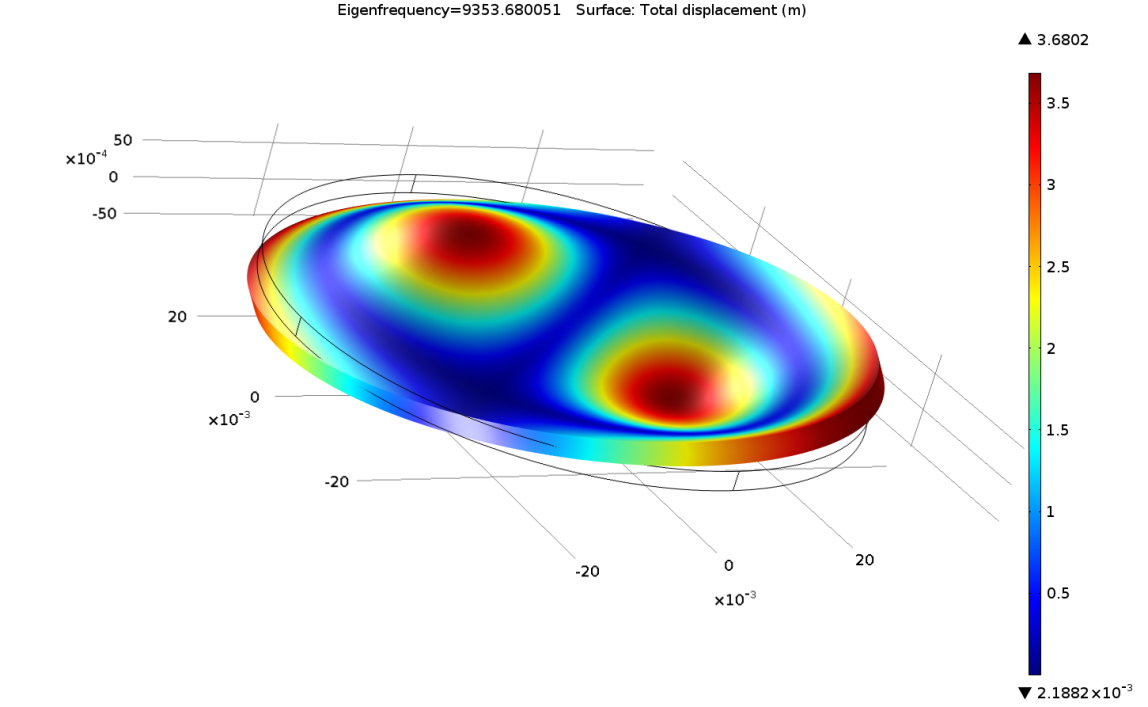 [Speaker Notes: -Specific Geometry]
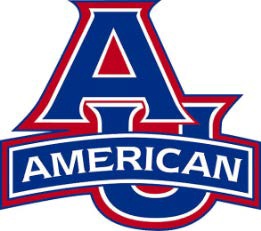 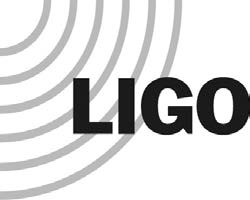 Measurement Techniques:Hanging Sample
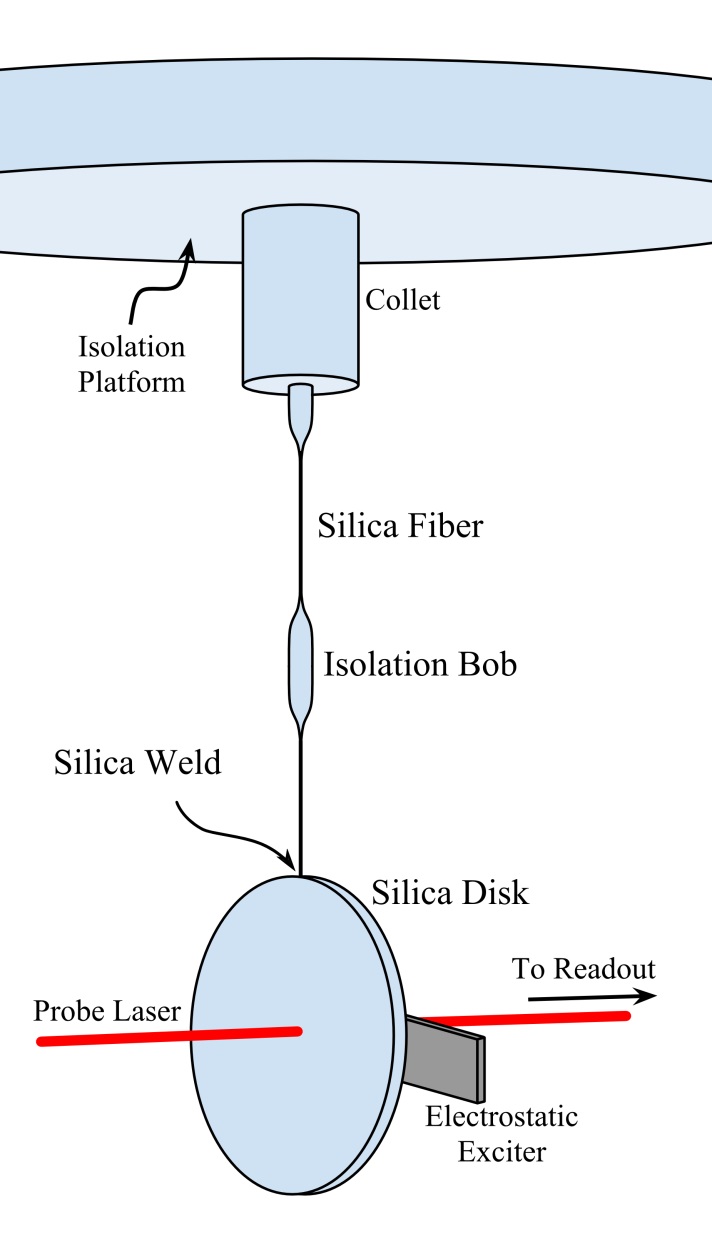 [Speaker Notes: -Specific Geometry]
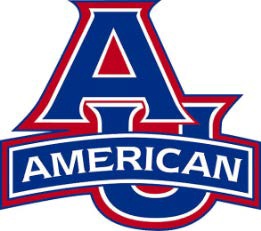 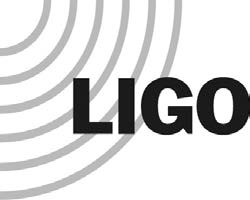 Measurement Techniques:Bell Jar Upgrade
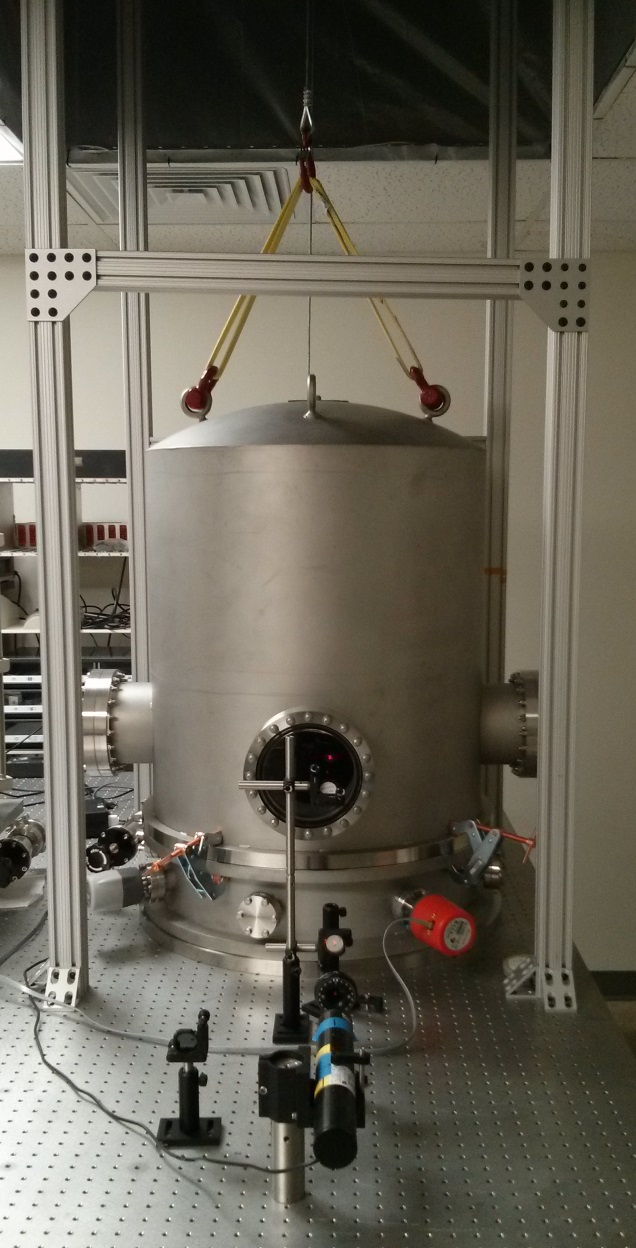 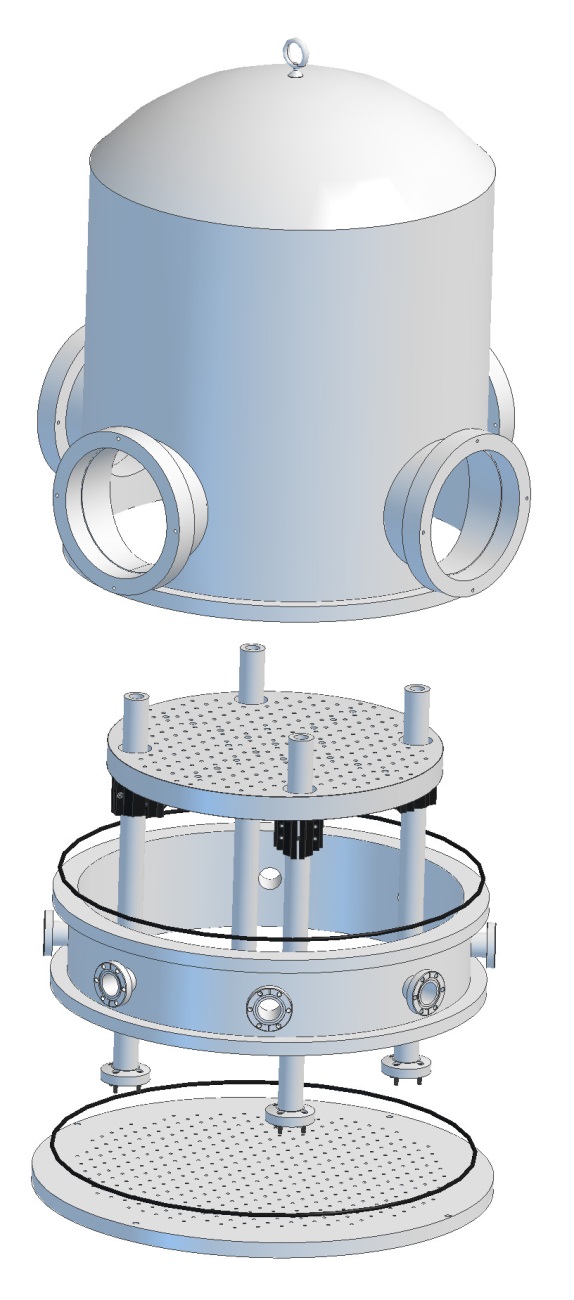 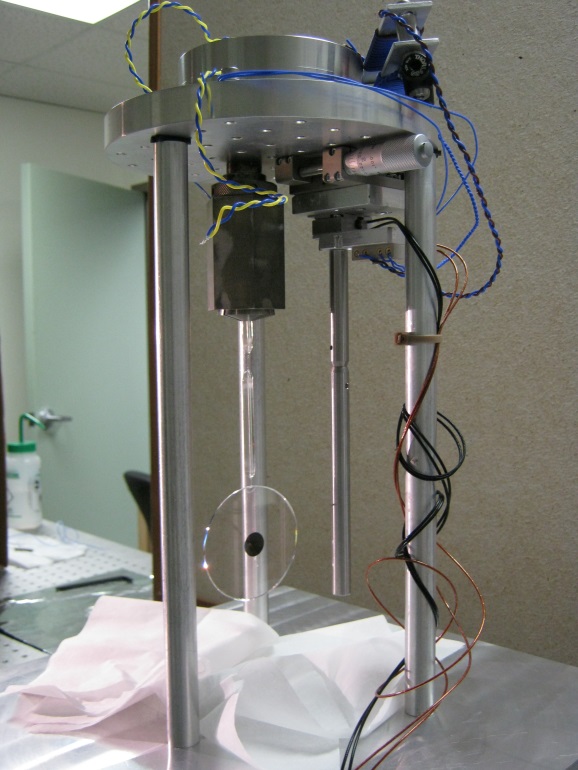 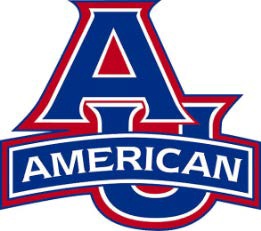 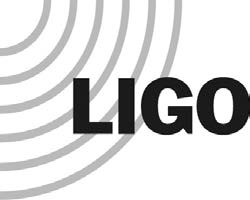 Measurement Techniques:Birefringence Sensor
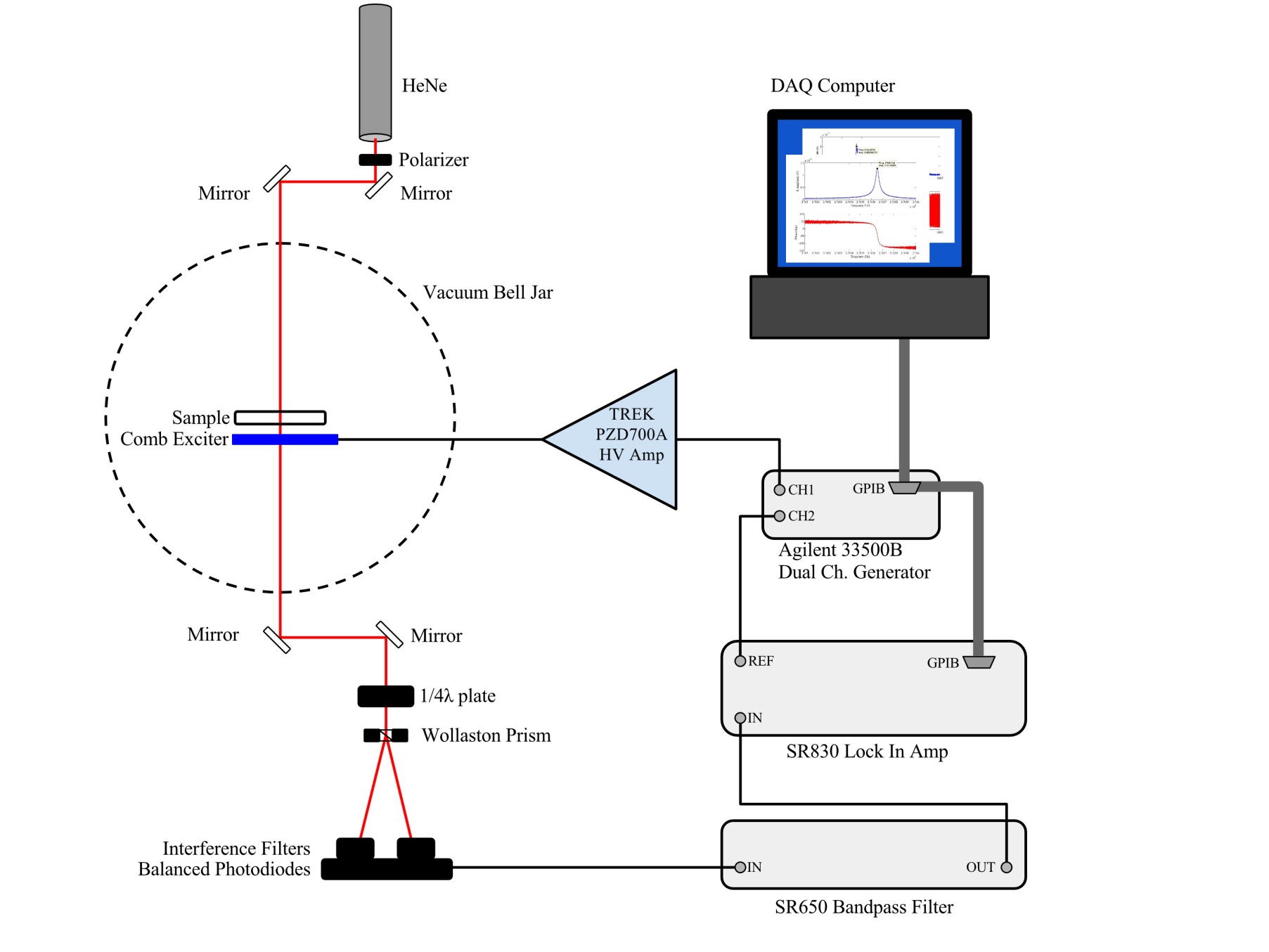 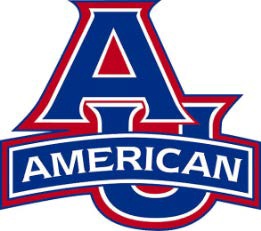 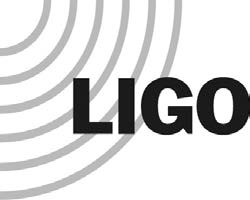 Measurement Techniques:Mode Hunting
Matlab Instrument Control
Network/Signal Analyzer
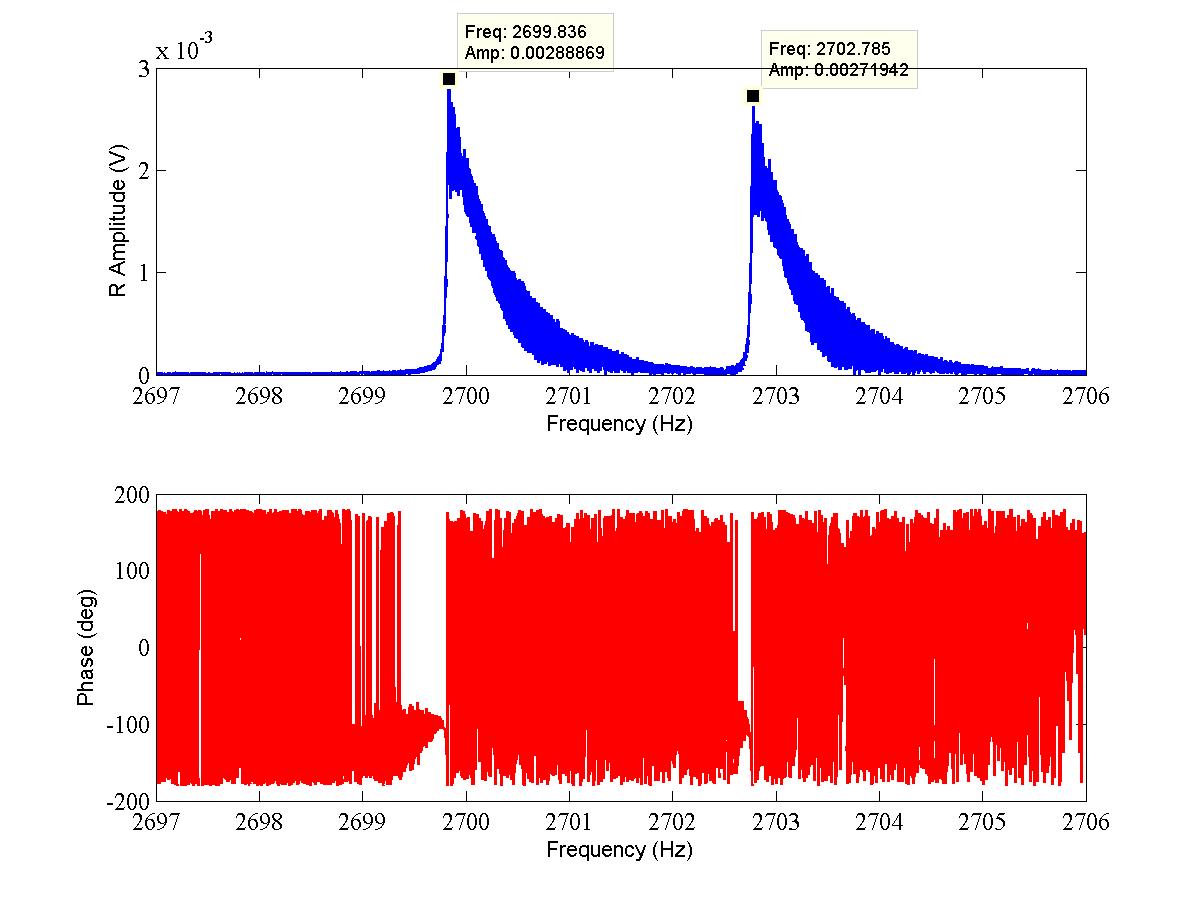 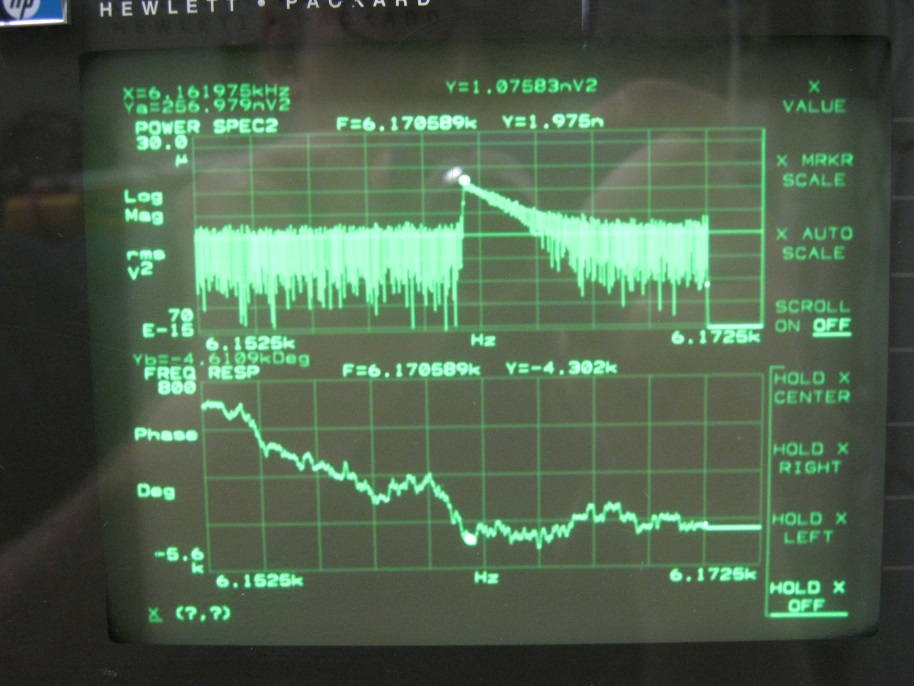 Matlab + Waveform Generator + Lockin Amplifer allows for complete control of all sweep parameters: input filter bandwidth, step time and step size down to 1µHz.
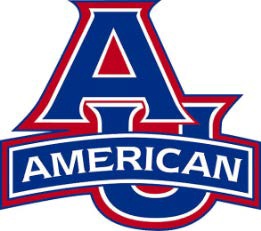 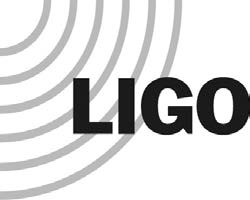 Measurement Techniques:Ringdowns
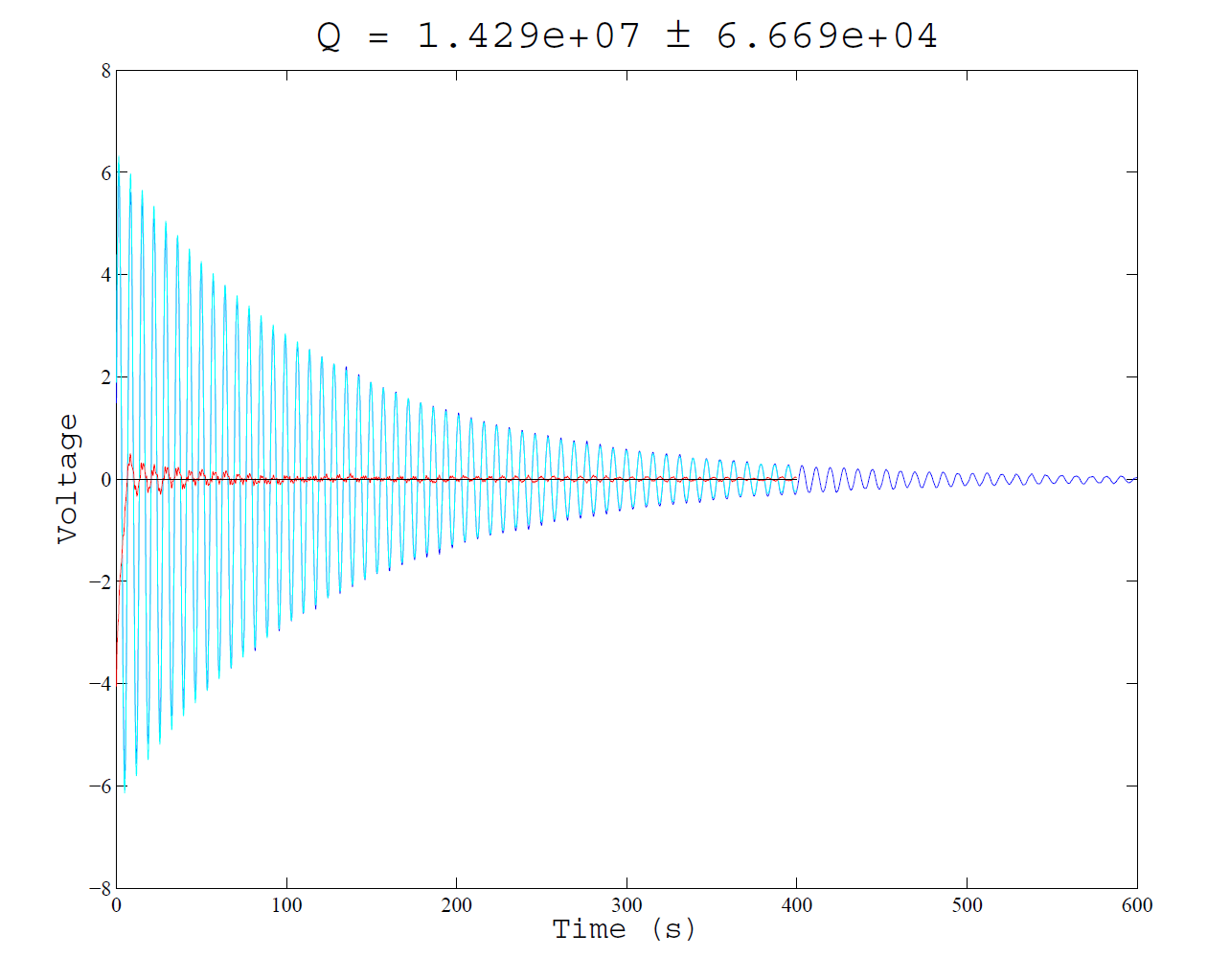 [Speaker Notes: Once a mode is found,]
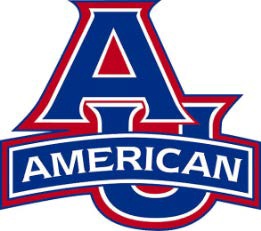 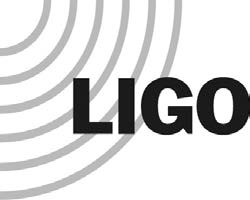 Measurement Techniques:Q Results
[Speaker Notes: Once a mode is found,]
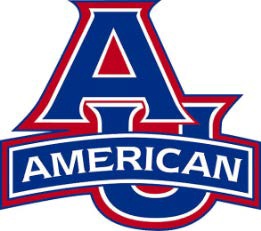 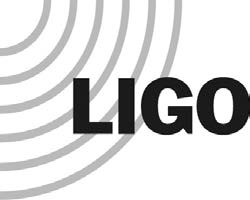 Analysis: Return to FEAwith New Formalism
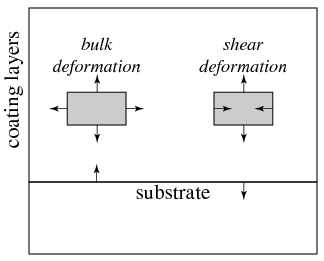 Shear:
Bulk:
FEA
[Speaker Notes: -K is the Bulk Modulus
-G is the Shear Modulus
-S is the 3x3 strain tensor]
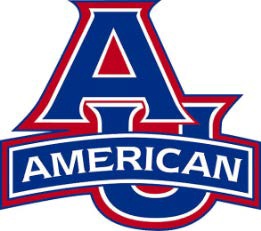 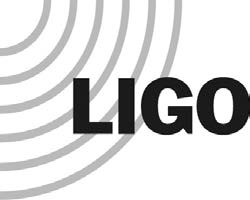 Analysis: FEA Energy Ratios
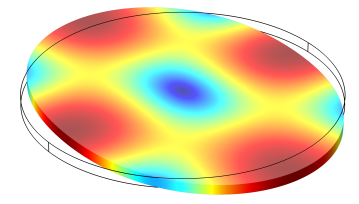 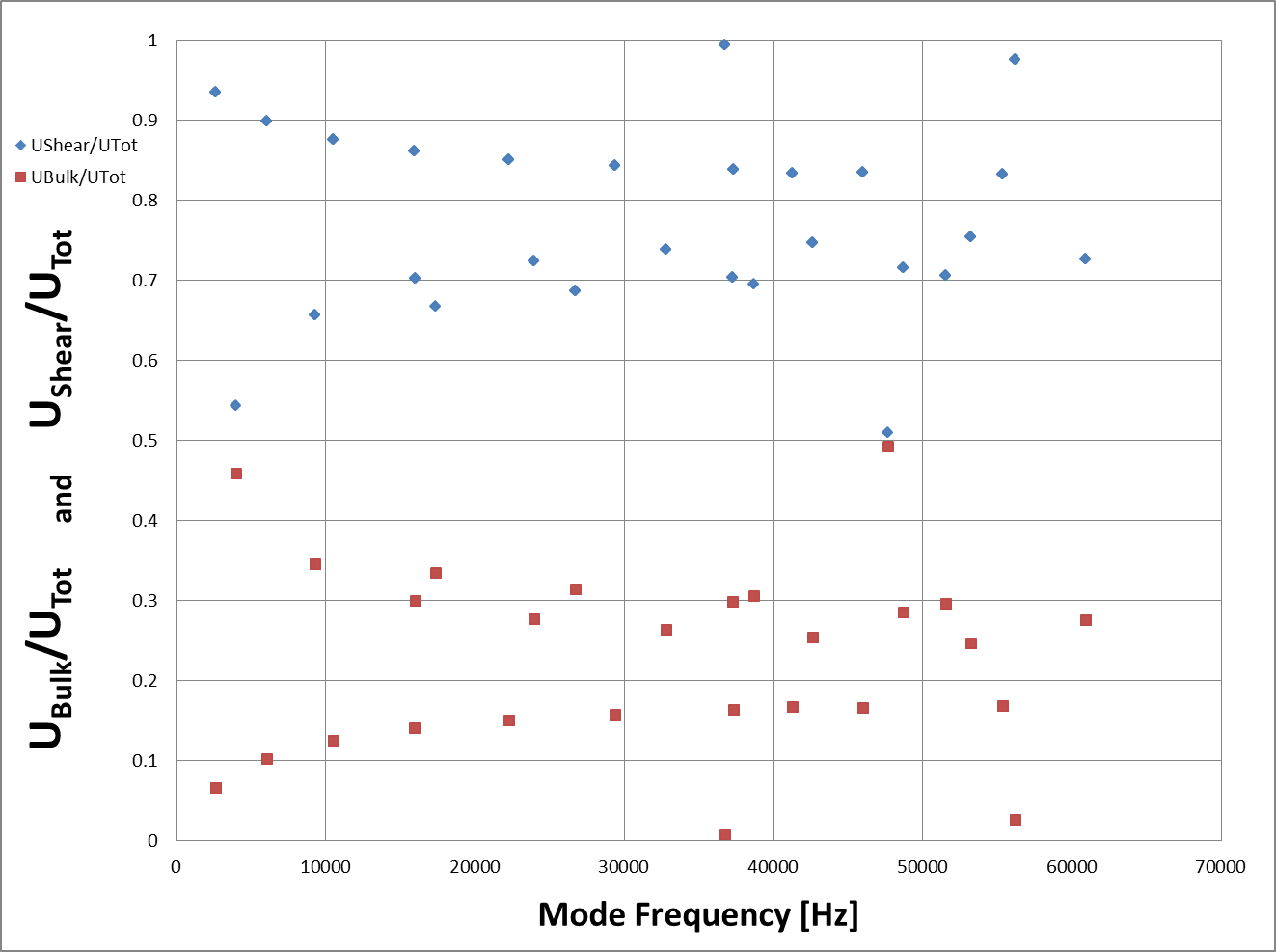 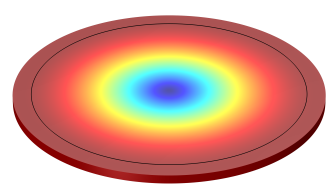 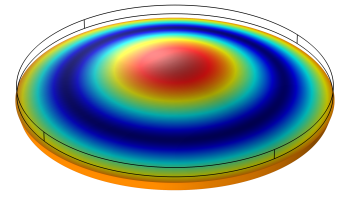 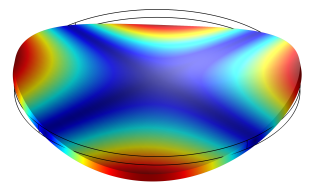 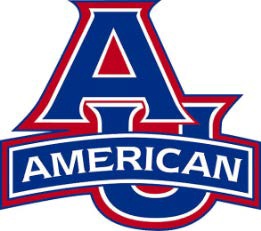 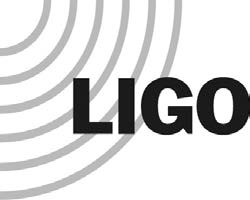 Preleminary Results
Bulk and Shear loss can be then be calculated:
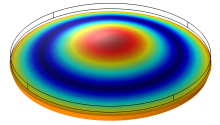 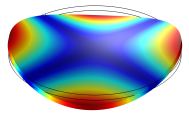 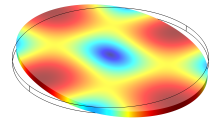 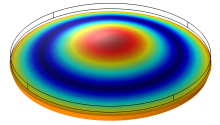 Note that we lose frequency information! (or it’s buried, at least)
[Speaker Notes: Can be found using two modes, ideally with different shear/bulk energy ratios]
“Frequency and surface dependence of mechanical loss in fused silica”
[Penn, et al., Physics Letters A, 352 (2006) 3-6]
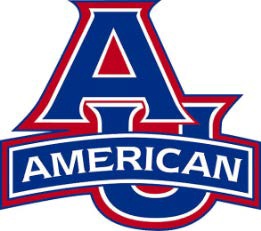 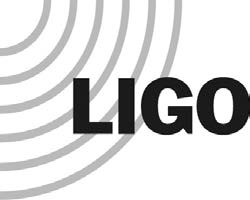 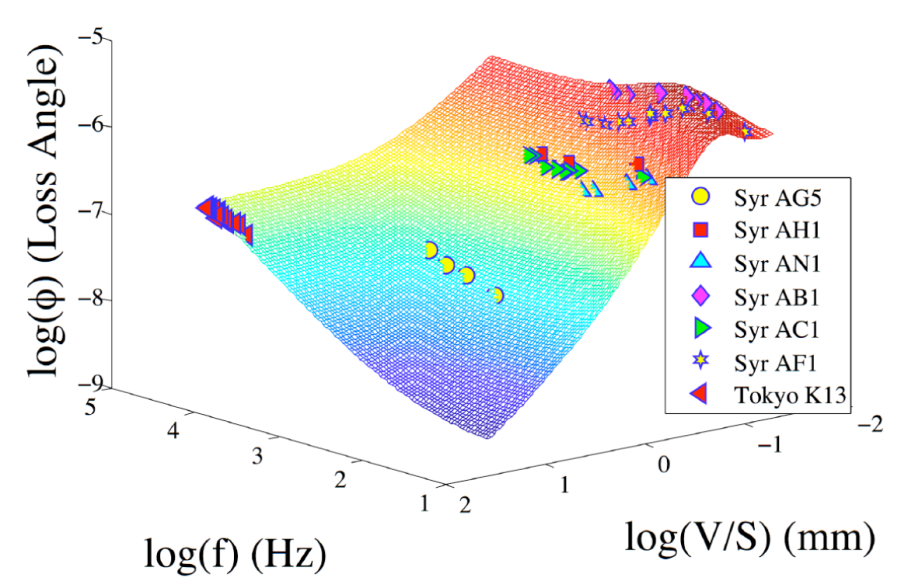 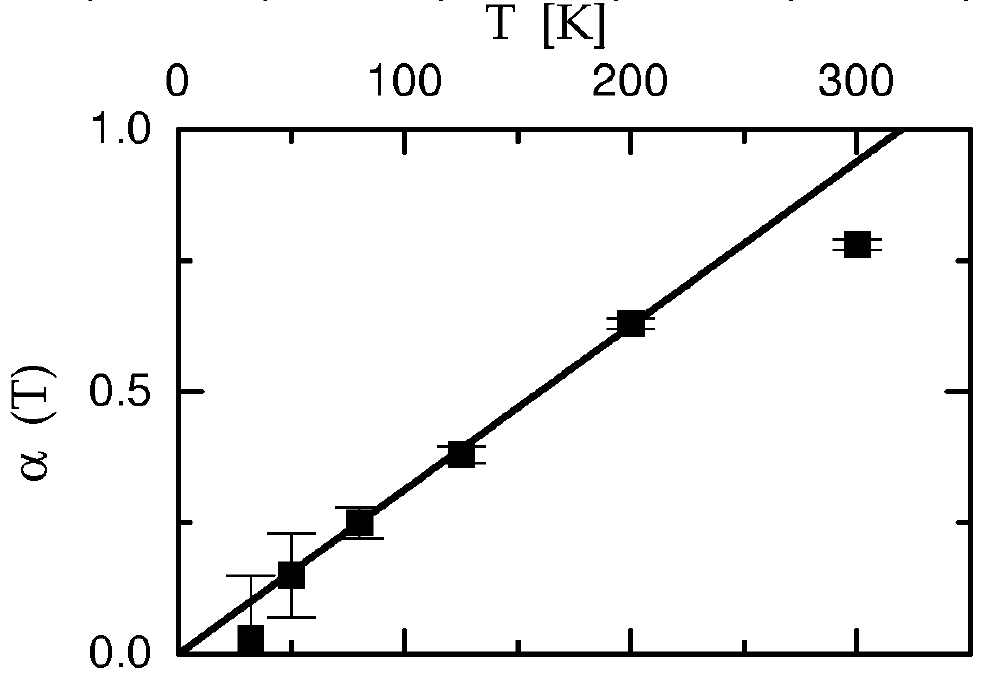 Frequency dependence of loss agrees well with results of modeling asymmetric double-well potential in Si-O-Si bond angle. [Weidersich, et al., Phys. Rev. Lett. 84 (2000) 2718]
[Speaker Notes: -Contribution of surface loss is dependent on surface to volume ratio and is mode dependent C1=\mu\alpha_s where \mu depends on mode shape and \alpha_s is surface loss parameter.]
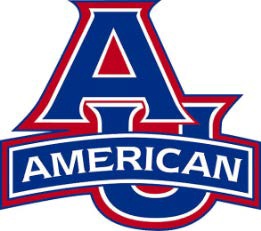 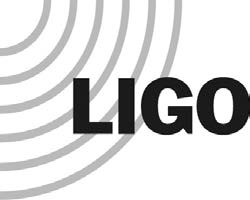 Still Lots to Do!
[Speaker Notes: HV amp good to 125kHz for large signals]
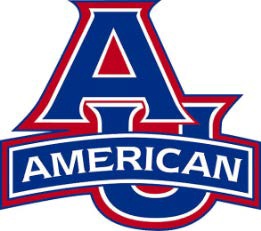 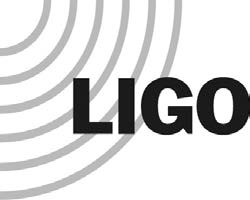 Bulk/Shear Optimization
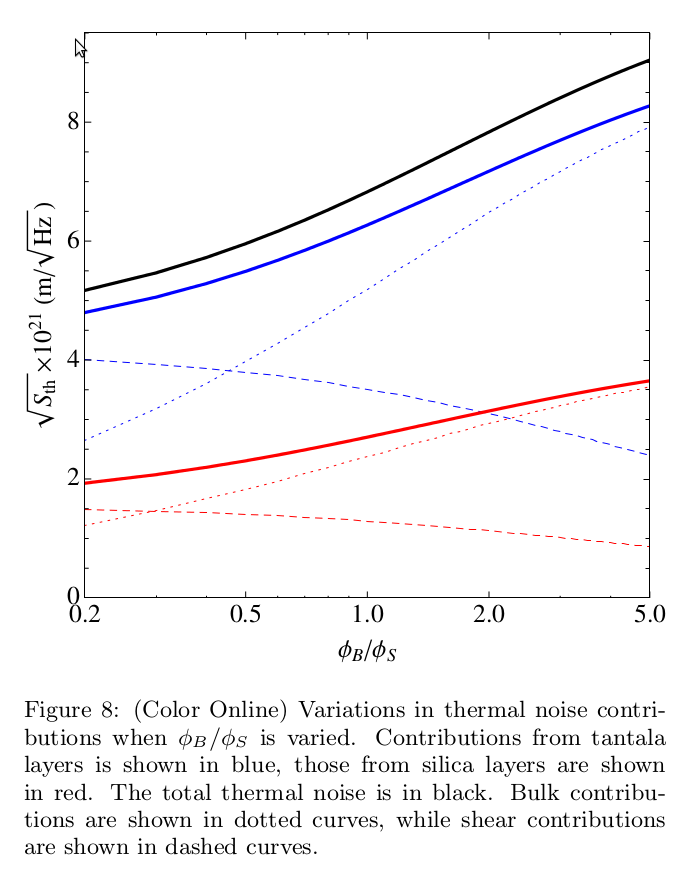 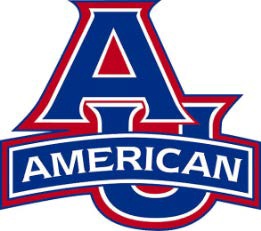 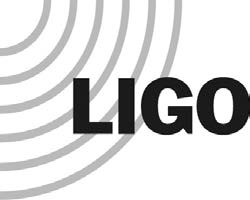